به نام خدامعرفی برنامه PMTCT
اداره كنترل ايدز و بيماري‌هاي آميزشي
مركز مديريت بيماري‌هاي واگير 
مرداد 1395
PMTCT
P= Prevention
M= Mother
T= To
C= Child
T= Transmission
پیشگیری از انتقال اچ‌آی‌وی از مادر به کودک
تأکید بر توجه به
پیش‌گیری از انتقال اچ‌آی‌وی از مادر به نوزاد
 به عنوان یک راه برد ملی

                           P/E MTCT
چرا موضوع پيشگيري از انتقال HIV از مادر به كودك از اولويت ويژه برخوردار است؟
تعداد زنان مبتلا به عفونت HIV رو به افزايش گذاشته است.
زنان براي آزمايش، مراقبت و درمان كمتر مراجعه مي‌كنند.
بارداري در زنان مبتلا به HIV نياز به مراقبت‌هاي ويژه براي مادر و كودك دارد.
مادر مبتلا به HIV بايد تا پايان عمر تحت درمان باشد.
تعداد مادران مبتلاي شناسايي شده بسيار كمتر از حد انتظار بوده است.
پيشگيري از انتقال HIV از مادر به كودك در برنامه تحول سلامت كشور قرار گرفته است.
براي اين منظور يك بسته جامع خدمتي تهيه شده است.
چرا پيشگيري از انتقال HIV از مادر به كودك يكي از مهم‌ترين هدف‌هاي ماست؟
اين هدف كاملاً قابل دستيابي بوده به شرطي كه مادر مبتلا به اچ‌آي‌وي هر چه سريع‌تر شناسايي و بلافاصله براي تمام دوران بارداري، زايمان و حتي پس از آن تا پايان عمر تحت درمان قرار گيرد.
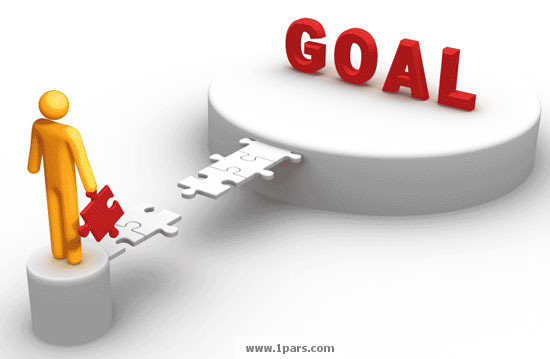 اهداف برنامه PMTCT
افزایش دسترسی و استفاده از خدمات کلیدیHIV و سلامت باروری
دسترسی بیشتر افراد مبتلا بهHIV  و بیماری های آمیزشی به خدمات سلامت جنسي و سلامت باروري متناسب با نیاز آنان
کاستن از بار انگ و تبعیضHIV 
افزایش تاثیر و کارآیی برنامه‌ها
مزایای برنامه PMTCT
وجود شبکه فراگیر ارایه خدمت در اکثریت قریب به اتفاق مناطق کشور
استقرار یافته بودن برنامه‌های سلامت باروری در نظام ارایه خدمت
بهره‌گیری جمعیت قابل توجهی از جامعه از خدمات سلامت باروری
قابلیت ارایه خدمات ادغام یافته برای پیشگیری از انتقال در افراد با رفتارهای پرخطر
مزایای برنامه PMTCT (ادامه)
امکان‌پذیر شدن کاهش انتقال از مادر به نوزاد تا حد 2-1% در دوران بارداری و زایمان در مقایسه با شاخص 30-25 درصدی گذشته
ارایه خدمات ارزیابی و مشاوره برای تشخیص زودرس افراد باردار HIV مثبت
تامین مراقبت‌های دوران بارداری برای افراد تحت درمان امکان‌پذیر شدن کاهش انتقال از مادر به شیرخوار
اصول کلی
پیش‌گیری از ابتلاء به اچ‌آی‌وی و بیماری‌های آمیزشی در زنان در سنین باروری  

پیش گیری از حاملگی های ناخواسته در مادران مبتلاء به اچ آی وی

پیش گیری از انتقال اچ آی وی از مادران باردار مبتلاء به نوزادان

تأمین نظام مراقبت اچ آی وی و STI و درمان لازم برای مادران مبتلاء و نوزادان
تأکید بر توجه به
پیوند برنامه های سلامت باروری و برنامه های کنترل اچ آی وی 

تقویت نظام مراقبت و درمان بیماری های آمیزشی

جلب مشارکت بخش خصوصی

تقویت نظام ارجاع
تأکید بر توجه به
تشخیص به هنگام 

                 شروع به موقع مراقبت و درمان 
   
                                                  ماندگاری بر درمان
مداخلات پیش بینی شده
دوران پیش از بارداری

دوران بارداری

دوران زایمان

دوران شیردهی
گروه اصلی هدف
دختران در سنين دبيرستان 
دختران خارج از مدرسه
دختران دانشجو
دختران در شرف ازدواج
زنان بيشتر در معرض خطر
زنان متأهل
نوزادان و شیرخواران
محور 1 : دوران پیش از بارداری
افزايش آگاهي در خصوص HIV/AIDS و STIs
جلسات آموزشي
در مدارس 
در دانشگاه ها  
مراکز و پایگاه های سلامت
بيمارستان ها
پمفلت و جزوه هاي آموزشي 
آموزش در جلسات مشاوره قبل از ازدواج
ارائه خدمات پيشگيري و كاهش آسيب 
ارائه خدمات سلامت باروری به هر مراجعه كننده بدون توجه به وضعيت تأهل
شناسايي و پيگيري افراد بيشتر در معرض خطر
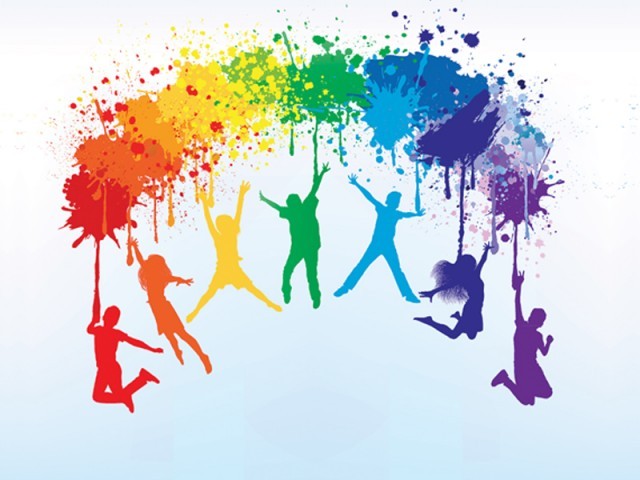 محور 2 : دوران بارداری
افزايش آگاهي در خصوص HIV/AIDS و STIs
آموزش HIV/AIDS و STIs در جلسات مشاوره قبل از ازدواج
آموزش كاهش آسيب و نحوه استفاده از كاندوم در بسته هاي آموزشي ”دانستني‌هاي لازم براي زوج‌هاي جوان برای پیشگیری از اچ آی وی و بیماری های آمیزشی“
ارائه خدمات پیش گیری
ارائه خدمات سلامت خانواده به هر مراجعه كننده بدون توجه به وضعيت تأهل
ارزیابی اچ آی وی و STIs
 محافظت دوگانه
ارزیابی همسر
درمان و یا پروفیلاکسی اچ آی وی 
شرایط ختم ایمن بارداری
نظام ارجاع
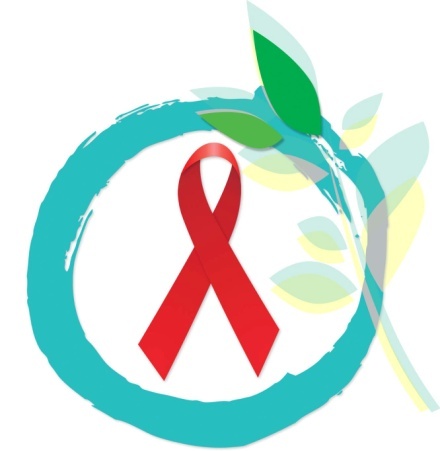 ارزیابی اچ‌آی‌وی
5 Cs Principles :
Consent 
Confidential
Counselling
Correct test result
Connections to services

VCT                    PITC
محور 3 : دوران زایمان
ارائه خدمات پیش گیری

ارزیابی اچ آی وی و STIs 
زایمان ایمن /  CS
احتیاطات استاندارد
ارزیابی همسر
نظام ارجاع
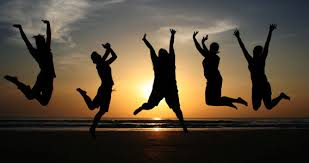 محور 4 : دوران پس از زایمان و شیر دهی
ارائه خدمات پیش گیری

پروفیلاکسی نوزاد 
ارزیابی نوزاد 
احتیاطات استاندارد
تغذیه با Formula
نظام ارجاع
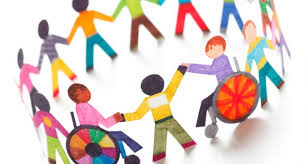 فعاليت‌هاي پيشگيري از انتقال اچ‌آي‌وي از مادر به نوزاد در مرحله پایلوت
تعداد دانشگاه علوم پزشكي مجري برنامه: 16
تعداد کل مراکز منتخب: 170
تعداد بیمارستان منتخب: 40
تعداد زن باردار تحت پوشش مراکز منتخب: 125000
تعداد تست رپید انجام شده در زنان باردار در مراکز منتخب: 103000
تعداد تست رپید reactive : 72
گام بعدی برنامهPMTCT در سال 1395
ادغام برنامه در تمام جمعیت های حاشیه نشین، با اولویت 16 دانشگاه پایلوت 
گسترش برنامه در تمامی کشور
با امید به حرکت اثر بخش در راستای حذف پدیده انتقال HIV از مادر به نوزاد
از توجه شما متشکرم